skloňování zájmen
osobních
Pokyny pro práci
Do školního sešitu prosím opsat zápis, který najdete na snímcích č. 3 a 4. Je možno ho i zkopírovat a vytisknout – stejně, jako další texty z prezentace – tedy pracujte dle potřeby.
Na konci prezentace najdete odkazy na videa, elektronickou učebnici …
Cvičení v této prezentaci jsou určená pro procvičení – je možné je zpracovat i písemně.
Doporučuji učivo rozvrstvit tak, abyste se každý den věnovali jen jednomu okruhu, např. 
úterý – já, ty
středa – se, sebou/s sebou
čtvrtek – my, vy
pátek – on, ona, ono
zápis do šk. sešitu zezadu
já, 
2. a 4. pád
mě/mne
mě je vždy správně
mne – méně časté, více knižní
3. pád
MNĚ
MNĚ je vždy správně
MI
nikdy ne po předložce nebo po důrazu
6. pád
MNĚ
mne, tebe, sebe, sobě - používáme je po předložce a při důrazu
Mám o tebe strach. 
Tebe jsme opravdu nečekali.
zápis do šk. sešitu zezadu
ty
2. a 4. pád
tě/tebe
3. pád
TOBĚ
TI
nikdy ne po předložce nebo po důrazu
6. pád
TEBOU
SEBOU 
Kapr sebou házel. 
Házel sám sebou, svým tělem. 
Lze nahradit podstatným jménem (např. hlavou) 
S SEBOU
Nesl s sebou stan.
vzít s sebou něco – nějakou věc 
vzít něco/někoho někam
Já, ty, se
v některých pádech mají dvojí tvar
kratší
mě, mi, tě, ti, se, si
delší
mne, tebe, sebe, sobě 
používáme je po předložce a při důrazu
Mám o tebe strach. 
Tebe jsme opravdu nečekali.
já
1. pád – já
2. pád – mě, mne
3. pád – mi, mně			ZÁJMENO JÁ NEMÁ 5. PÁD!
4. pád – mě, mne
6. pád – (o) mně
7. pád - mnou
JÁ
2. a 4. pád
mě/mne
mě je vždy správně
mne – méně časté, více knižní
příklady
Nechoďte tam beze mě/mne. 		Bez koho? čeho? 		2. pád
Počkejte na mě/mne. 			Na koho? co? 		4. pád
JÁ
3. pád
MNĚ
MNĚ je vždy správně
MI
nikdy ne po předložce nebo po důrazu
6. pád
MNĚ
příklady 
Zahraješ MNĚ na klavír? – 3. pád
Zahraješ MI na klavír? – 3. pád
MNĚ se to nelíbí. – důraz – 3. pád
Kdo se postaví proti MNĚ. (proti = předložka) - 3. pád
Mluvili o MNĚ.  - 6. pád
Ty
1. pád – já
2. pád – tě, tebe
3. pád – ti, tobě			ZÁJMENO TY NEMÁ 5. PÁD!
4. pád – tě, tebe
6. pád – (o) tobě
7. pád - tebou
se
2. pád – sebe
3. pád – si, sobě			ZÁJMENO SE NEMÁ 1. a 5. PÁD!
4. pád – se, sebe
6. pád – (o) sobě
7. pád - sebou
pOMŮCKA 	mě/mně
můžeme si pomoci jménem – např. VAŠEK 
2. pád – MĚ 		VAŠKA
3. pád – MNĚ	VAŠKOVI (delší tvar – 3 slabiky = 3 písmena m-n-ě)
4. pád – MĚ		VAŠKA
6. pád- MNĚ		VAŠKOVI (delší tvar – 3 slabiky = 3 písmena m-n-ě)
nebo
MĚ – JAKO TĚ
MNĚ – JAKO TOBĚ
VIDEA
https://www.youtube.com/watch?v=dFhOVdd_ScI
https://www.youtube.com/watch?v=qqWT0ydrGQo
ROZHODNĚTE 	MĚ/MNĚ
1. Nemají MĚ/MNĚ rádi. 
2. Zeptal se MĚ/MNĚ na cestu. 
3. Pozvali MĚ/MNĚ na oslavu. 
4. Často o MĚ/MNĚ vypráví. 
5. Schoval se za MĚ/MNĚ. 
6. MĚ/MNĚ se moc nechtělo. 
7. Proč se o MĚ/MNĚ bojíte?
8. Přisedl si ke MĚ/MNĚ blíž.
ROZHODNĚTE 	MĚ/MNĚ
1. Nemají MĚ/MNĚ rádi. 
2. Zeptal se MĚ/MNĚ na cestu. 
3. Pozvali MĚ/MNĚ na oslavu. 
4. Často o MĚ/MNĚ vypráví. 
5. Schoval se za MĚ/MNĚ. 
6. MĚ/MNĚ se moc nechtělo. 
7. Proč se o MĚ/MNĚ bojíte?
8. Přisedl si ke MĚ/MNĚ blíž.
ty
2. a 4. pád
tě/tebe
příklady
Nepůjdou bez tebe.			Bez koho? čeho? 	po předložce - TEBE
Potkal tě.				Koho? Co?		4. pád
ty
3. pád
TOBĚ
TI
nikdy ne po předložce nebo po důrazu
6. pád
TEBOU
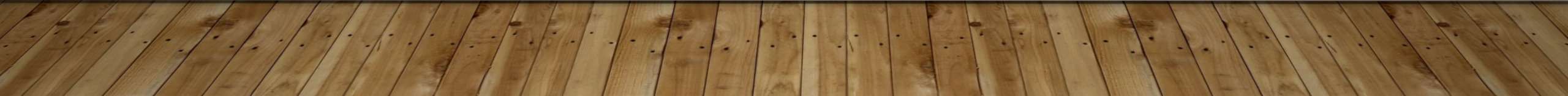 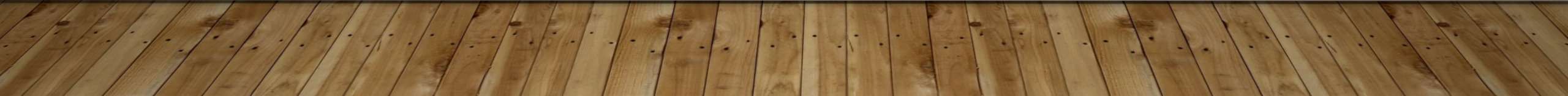 sebou X s sebou
SEBOU 
Kapr sebou házel. Náš Brok sebou ve vodě házel jako zběsilý vorvaň. 
Házel sám sebou, svým tělem. 
Lze nahradit podstatným jménem (např. hlavou) 
S SEBOU
Nesl s sebou stan. Vezmi s sebou i tužku a papír. Vezmi mě s sebou. 
vzít s sebou něco – nějakou věc 
vzít něco/někoho někam
doplňte s sebou / sebou
1. U nás si můžete koupit kávu s sebou / sebou. 
2. Vezměte si s sebou / sebou náhradní obuv. 
3. Pohni s sebou / sebou. 
4. Trhnul s sebou / sebou. 
5. Samo s sebou / sebou se rozumělo, že nám pomohli. 
6. Broka jsme s sebou / sebou raději nevzali. 
7. Házel s sebou / sebou na posteli.
doplňte s sebou / sebou
1. U nás si můžete koupit kávu s sebou / sebou. 
2. Vezměte si s sebou / sebou náhradní obuv. 
3. Pohni s sebou / sebou. 
4. Trhnul s sebou / sebou. 
5. Samo s sebou / sebou se rozumělo, že nám pomohli. 
6. Broka jsme s sebou / sebou raději nevzali. 
7. Házel s sebou / sebou na posteli.
zájmena my / VY
1. pád – MY
2. pád – NÁS
3. pád	- NÁM
4. pád – NÁS
6. pád – (o) NÁS
7. pád - NÁMI
1. pád – VY
2. pád – VÁS
3. pád	- VÁM
4. pád – VÁS
6. pád – (o) VÁS
7. pád - VÁMI
zájmena my / VY
MY – (VŠICHNI) 
VY 
tvrdé Y
s námi/vámi – 7. pád – měkké I
Ty, Vy, Tvůj, Váš –  např. v dopisech – s velkým písmenem, označujeme tak vykání (úctu)
POZOR!!!
MY – 1. pád – my všichni
MI – 3. pád – (mně)
zájmena on, ono
kratší tvary
ho/mu
užívají se tam, kde nestojí po předložce
Zavolám mu. 
 a kde na nich není důraz
Neznám ho.
delší tvary 
jeho/jemu se užívají 
jen po PŘEDLOŽKÁCH 
Zaběhnu k němu. 
nebo při důrazu
Jeho vůbec neznám.
zájmeno ona
ZÁJMENO ONA
4. PÁD ji/ni
pomáhám si zájmenem TU – krátké i
ji – Vidím ji. (TU dívku)
pomáhám si ukazovacím TU
ni – Dělám to pro ni.  (TU dívku)
pomáhám si ukazovacím TU
ZÁJMENO ONA
2., 3., 6., PÁD jí/ní
pomáhám si zájmenem TÉ -dlouhé í
ní – Půjdu bez ní. (TÉ dívky) 2. p. 
jí– Pomoz jí. (TÉ dívce) 3. p
pomáhám si ukazovacím TÉ
ní – Mluvím o ní.  (TÉ dívce) 6. p
pomáhám si ukazovacím TÉ
rozhodni o správném psaní.
1. O ni/ní se neboj. 
2. Běž k ni/ní. 
3. Zeptej se ji/jí. 
4. Představili nám ji/jí. 
5. Podívej se na ni/ní. 
6. Nevracej se bez ni/ní. 
7. Ji/jí bylo špatně. 
8. Neviděl jsem ji/jí.
rozhodni o správném psaní.
1. O ni/ní se neboj. 		O tu dívku se neboj. 
2. Běž k ni/ní. 			Běž k té dívce.
3. Zeptej se ji/jí. 			Zeptej se té dívky.
4. Představili nám ji/jí. 		Představili nám tu dívku.
5. Podívej se na ni/ní. 		Podívej se na tu dívku.
6. Nevracej se bez ni/ní. 		Nevracej se bez té dívky.
7. Ji/jí bylo špatně. 		Té dívce bylo špatně.
8. Neviděl jsem ji/jí. 		Neviděl jsem tu dívku.
odkazy na elektronickou učebnici + pracovní sešit
https://www.mediacreator.cz/mc/index.php?opentitle=Cesky_jazyk5/Cesky_jazyk5.mc&pageord=51
https://www.mediacreator.cz/mc/index.php?opentitle=Cesky_jazyk5_2_PS/Cesky_jazyk5_2_PS.mc&maintitle=Cesky_jazyk5/Cesky_jazyk5.mc&pageord=9
https://www.mediacreator.cz/mc/index.php?opentitle=Cesky_jazyk5_2_PS/Cesky_jazyk5_2_PS.mc&maintitle=Cesky_jazyk5/Cesky_jazyk5.mc&pageord=10
další pomocníci
https://www.youtube.com/watch?v=D6ThoiFZL84 (ty, se)
https://www.youtube.com/watch?v=MuroI3yWTHU (já)
https://www.youtube.com/watch?v=GMx3RsY4IoU (my, vy)